Brazylia
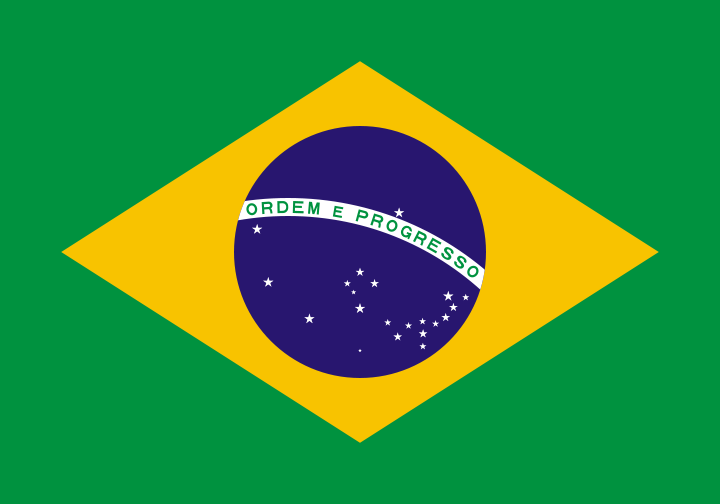 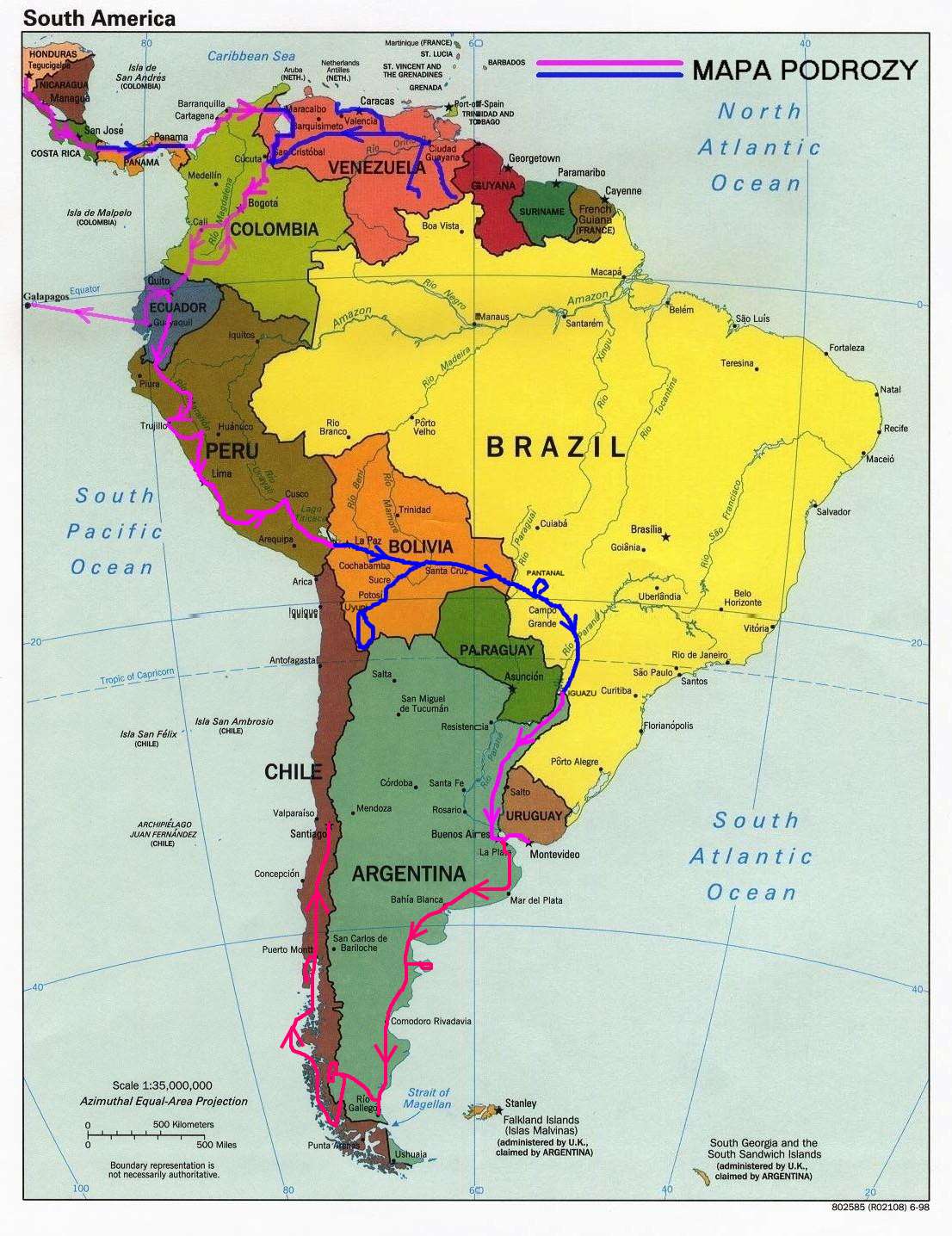 Brazylia największe pod względem powierzchni i liczby mieszkańców państwo Ameryki Południowej oraz piąte pod względem wielkości państwo świata.
Reprezentacja Brazylii w piłce nożnej – zespół piłkarski, reprezentujący Brazylię w meczach i sportowych imprezach międzynarodowych, powoływany przez selekcjonera, w którym mogą  występować zawodnicy posiadający obywatelstwo brazylijskie.
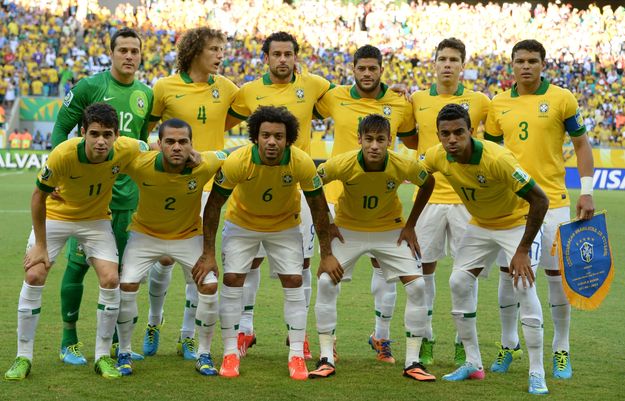 Reprezentacja Brazylii jest najbardziej utytułowaną narodową drużyną piłkarską na świecie.
Jako jedyna w historii pięć razy zdobyła Puchar  Świata, ponadto ośmiokrotnie była najlepsza w rozgrywkach o Copa América. W roku 2009 Reprezentacja Brazylii zdobyła w RPA Puchar Konfederacji. 
Są jedyną reprezentacją, która uczestniczyła we wszystkich mistrzostwach świata w piłce nożnej.
Wierni kibice
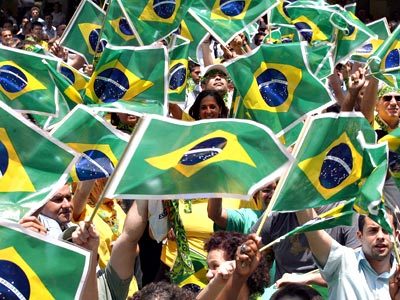 Stadion Maracanã  kiedyś największy stadion piłkarski świata mogący pomieścić        do około 200 tysięcy widzów. Zbudowany w latach 1948–1950. Aktualnie po wielu modernizacjach jego pojemność wynosi 78 838 miejsc.
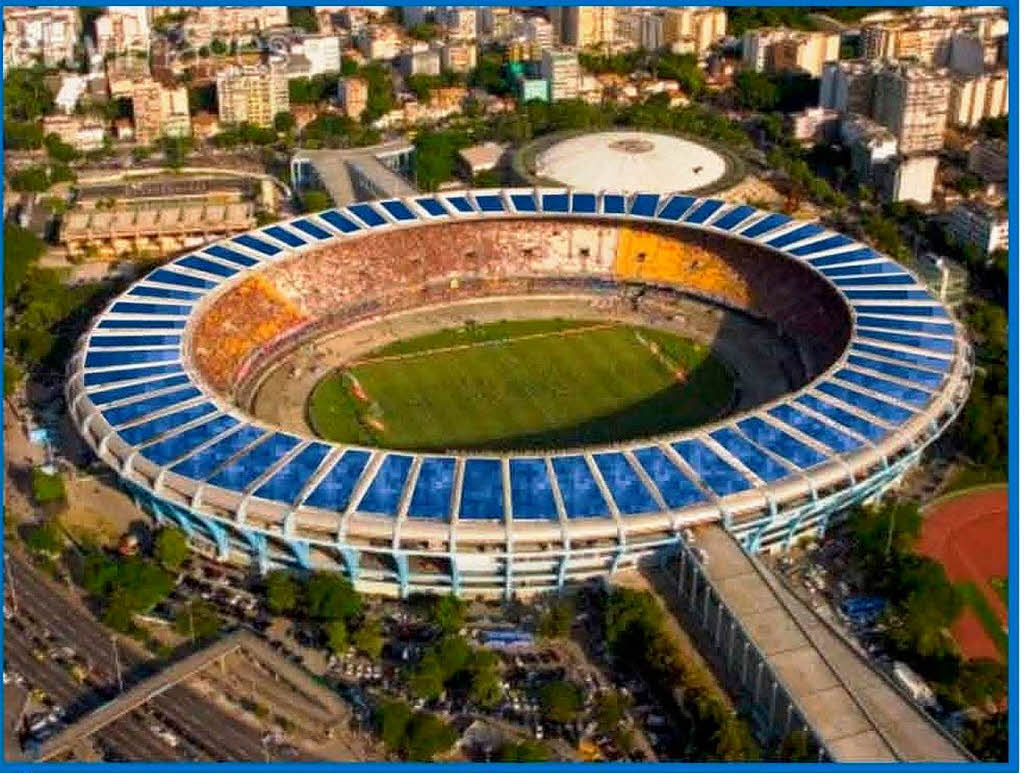 Stadion Maracanã uważany jest w Brazylii za największy cud architektury sportowej, a także największą świątynię drugiej brazylijskiej religii – futbolu. Jest stadionem narodowym i posiada status zabytku.
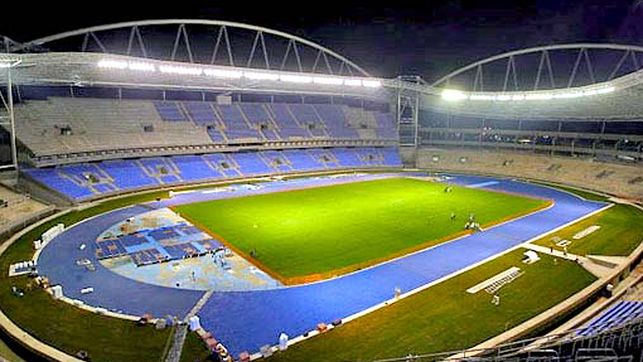 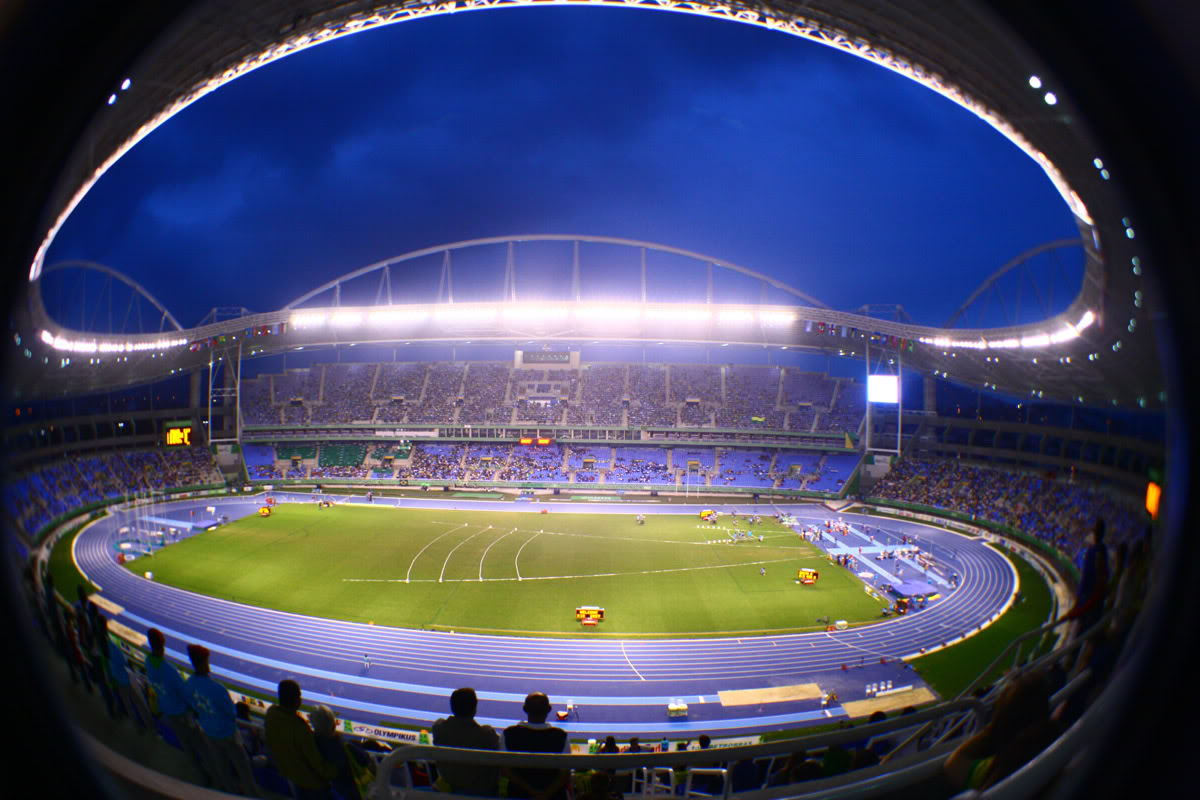 Figura Chrystusa Odkupiciela
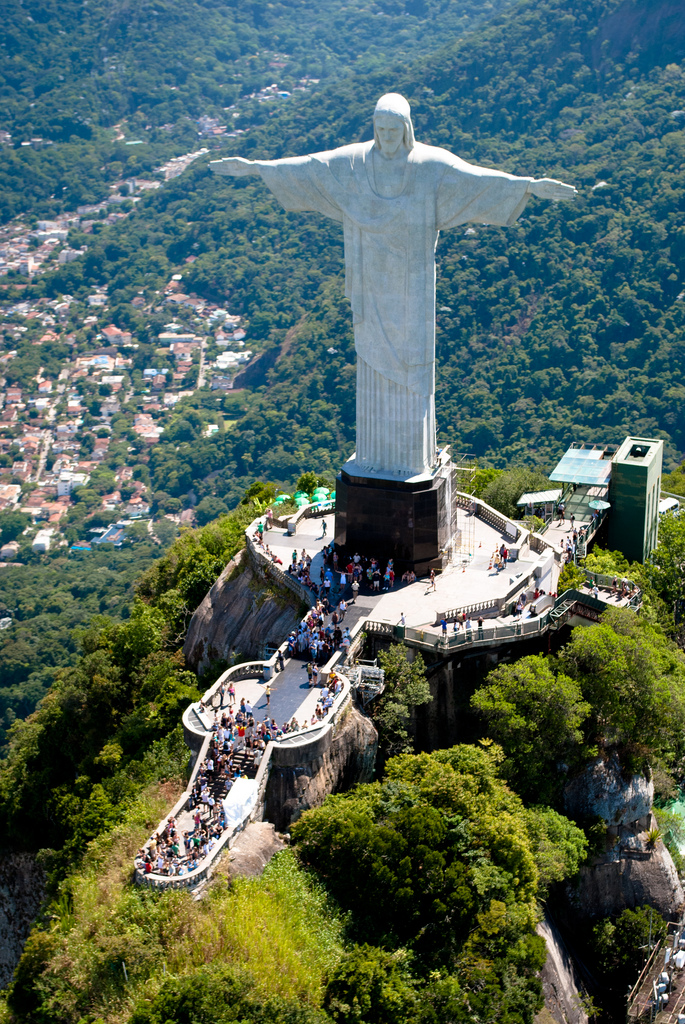 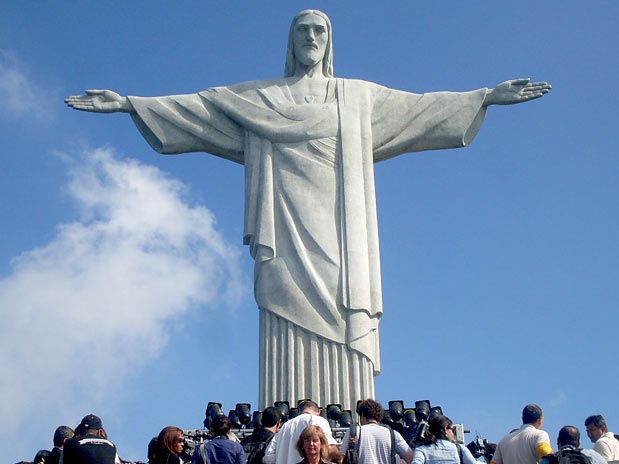 Brazylia słynie z karnawału w Rio de Janeiro. Odbywa się co roku, a jego data związana jest z kalendarzem świąt katolickich. Zaczyna się tuż przed Wielkim Postem. Przez cztery dni ludzie wychodzą na ulice po to, aby bawić się i tańczyć. Kończy się w Środę Popielcową. Mają miejsce także słynne pokazy szkół samby, a pokaz zwycięzców ma miejsce w sobotę tuż po karnawale.
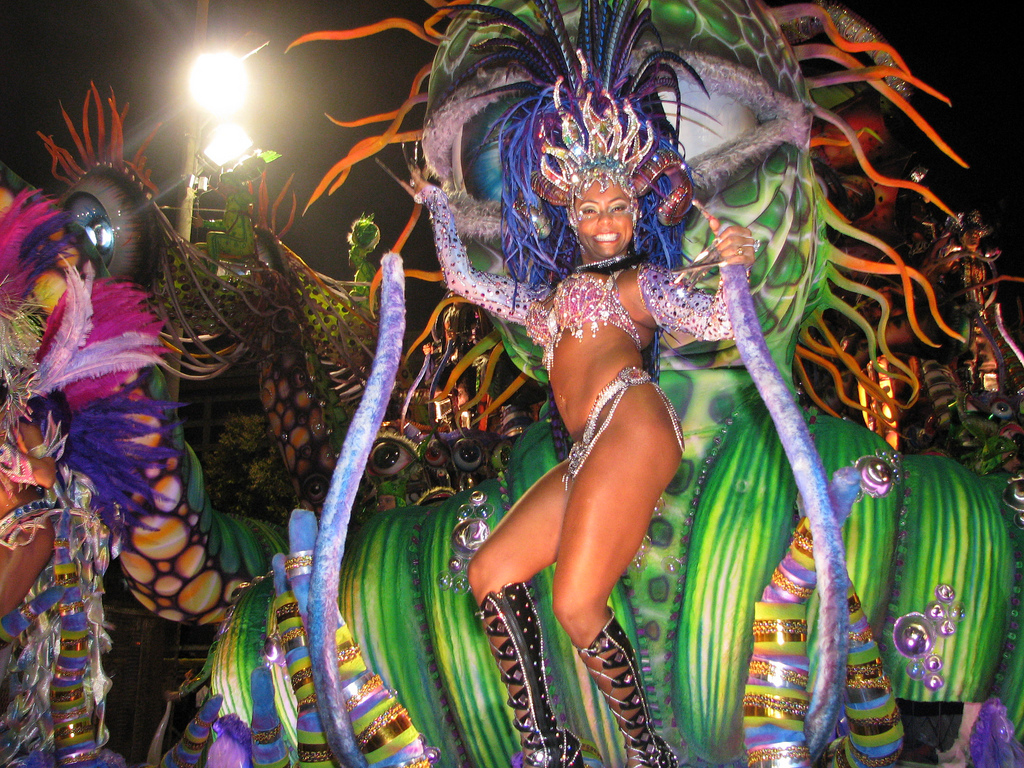 Karnawał w Rio de Janeiro
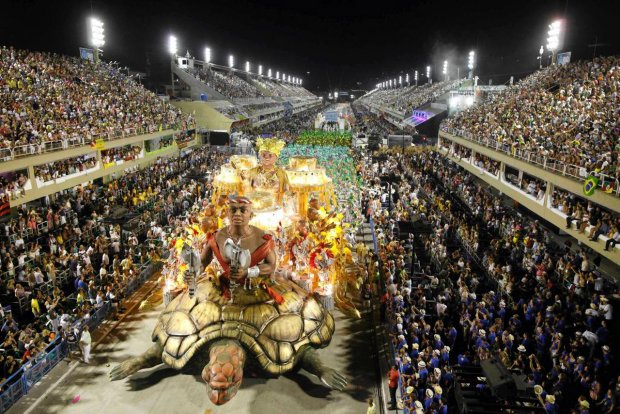 Samba - nie można mówić o Brazylii bez powiedzenia choćby kilku słów o sambie. Większości osób kojarzy się z karnawałem w Rio de Janeiro i pokazami szkół tańca. Samba brazylijska narodziła się ok. 1917 roku i wywodzi się z afrykańskiego tańca ludu Bantu. Podkreśla charakter Brazylii; jest gorąca i zmysłowa (często nazywa się ją tańcem kochanków) oraz radosna, jak jej mieszkańcy.
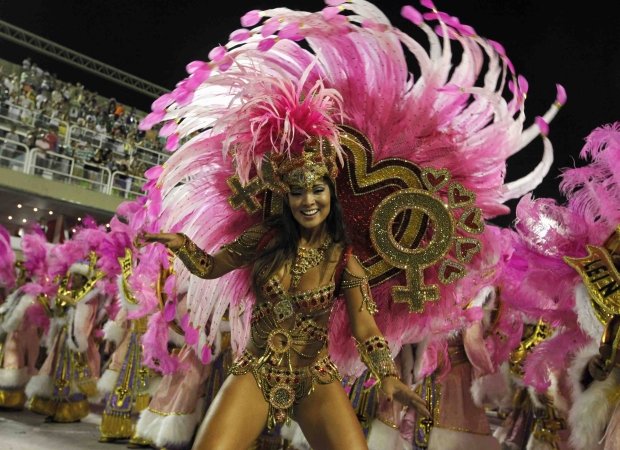 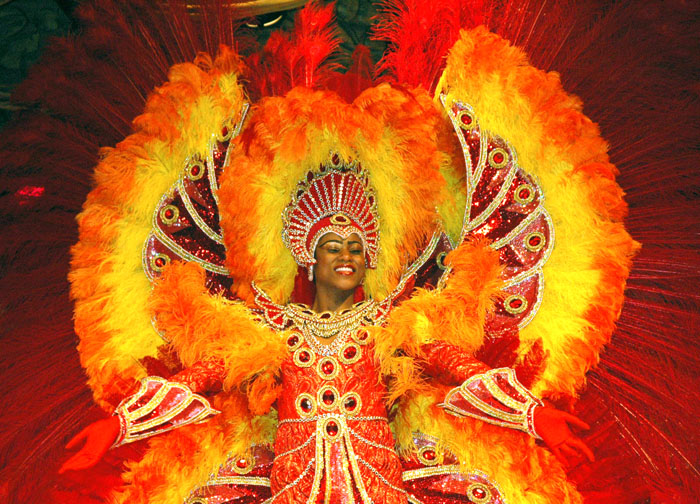 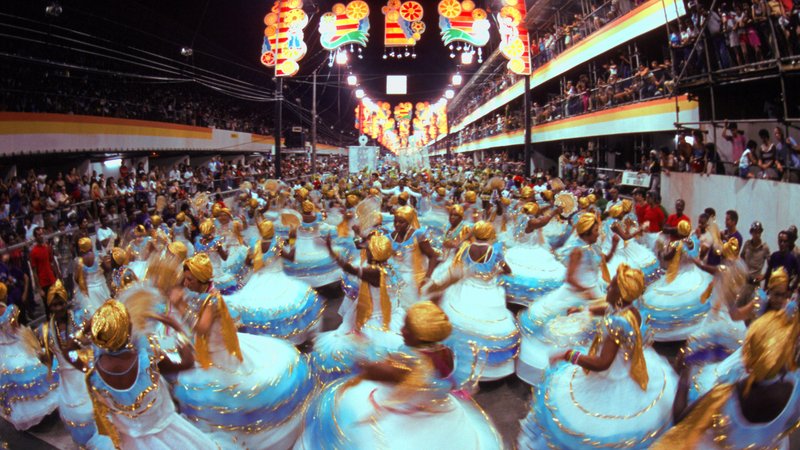 Copacabana to jedna z najbardziej znanych nazw na świecie.                     Jest to dzielnica w malowniczo położonym Rio de Janeiro, która słynie z długiej na 4 km plaży z białym piaskiem, błękitnym oceanem                       i słońcem, które świeci przez cały rok..
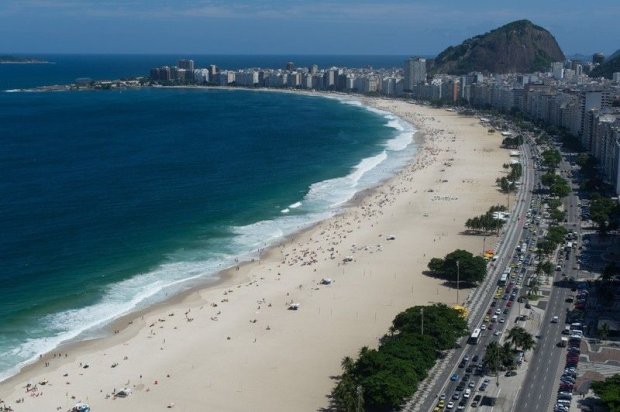 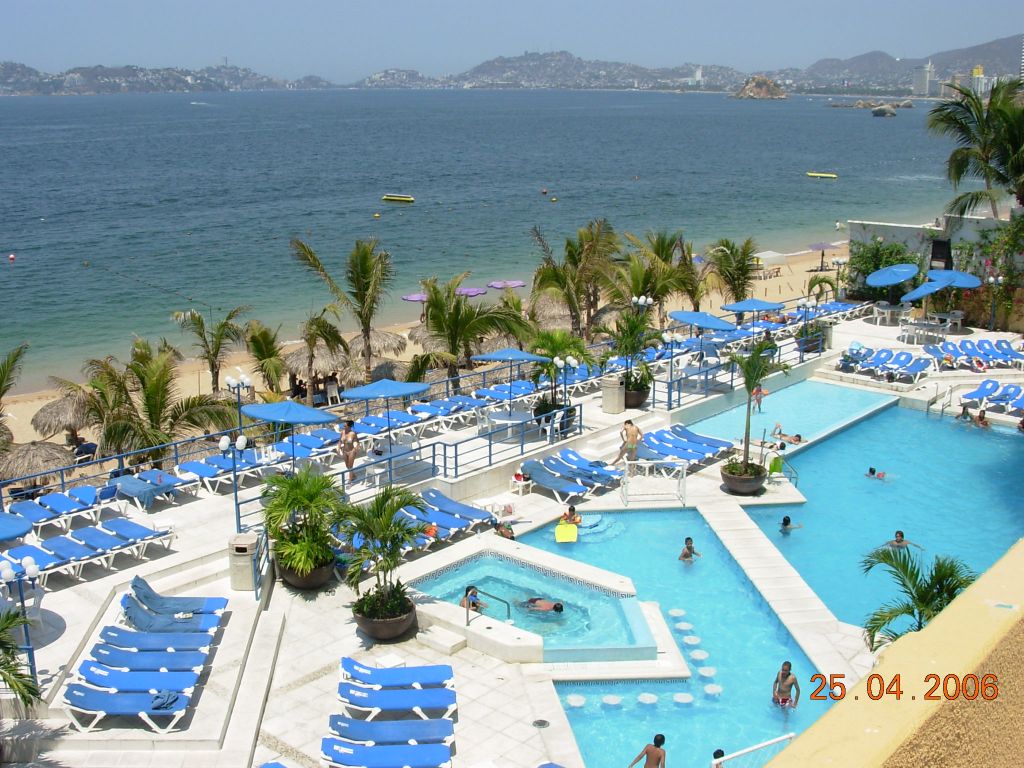 Organizuje się tu wiele imprez kulturalnych oraz sportowych. Promenada Copacabany to miejsce, w którym znajdują się najdroższe bary, hotele i restauracje.
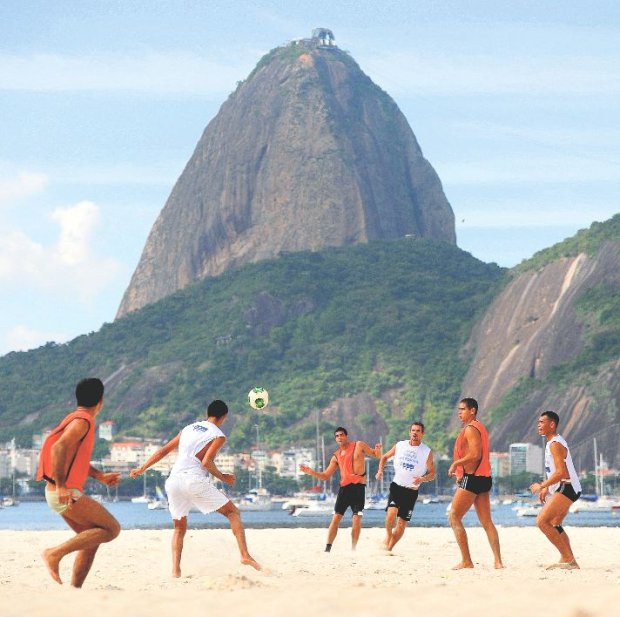 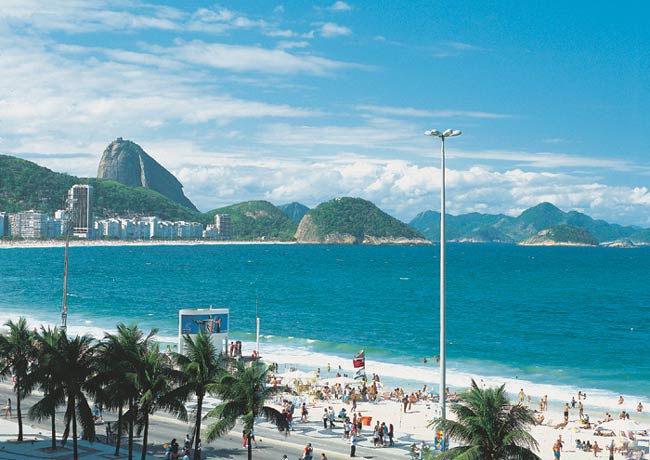 Kraj ten to także bogata fauna. Można tu spotkać liczne gatunki zwierząt.
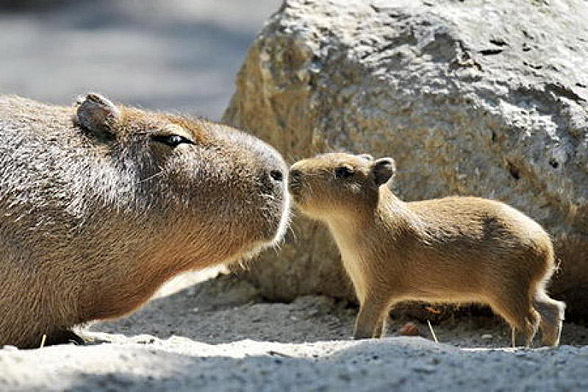 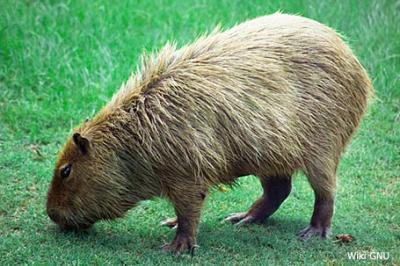 Kapibara
Małpy szerokonose - czepiaki
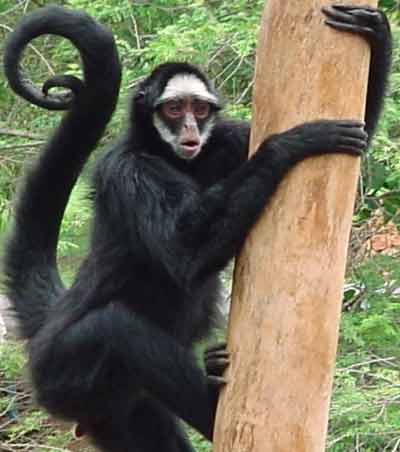 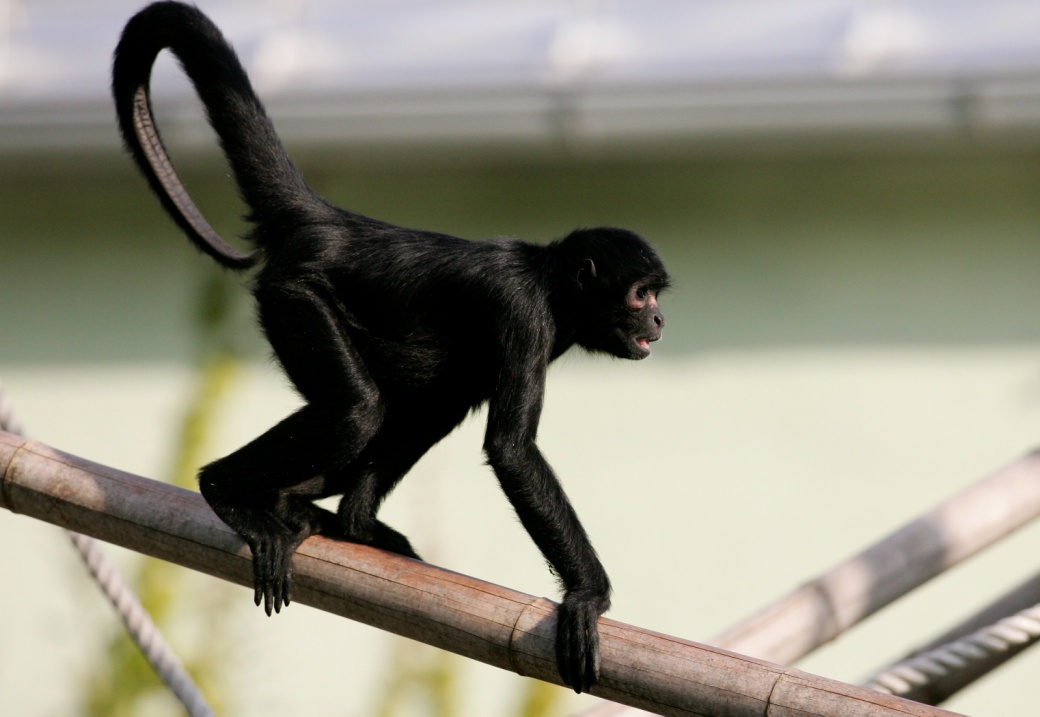 Małpy szerokonose - kapucynki
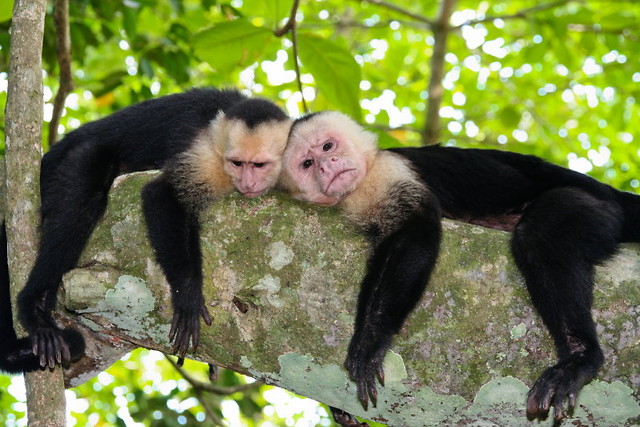 Wyjce
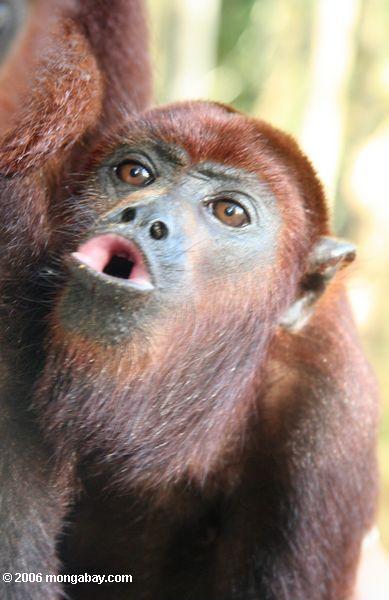 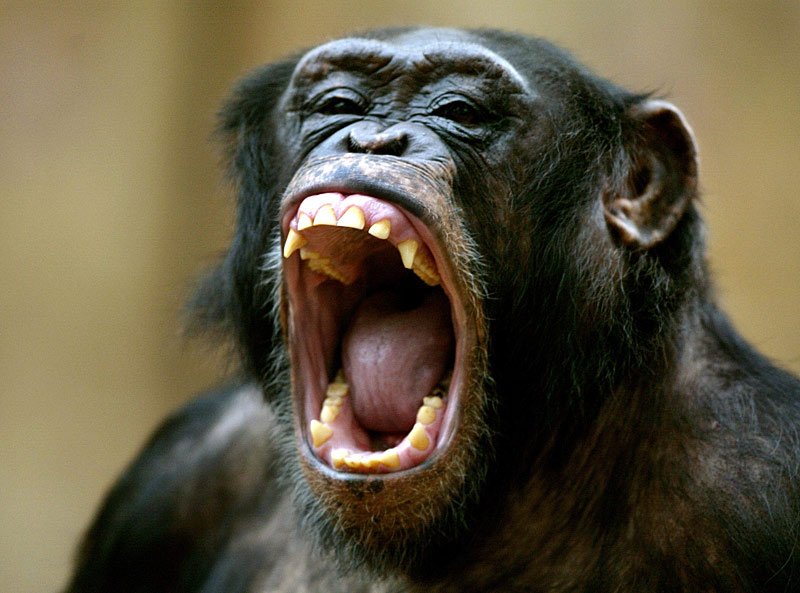 Kajmany i legwany
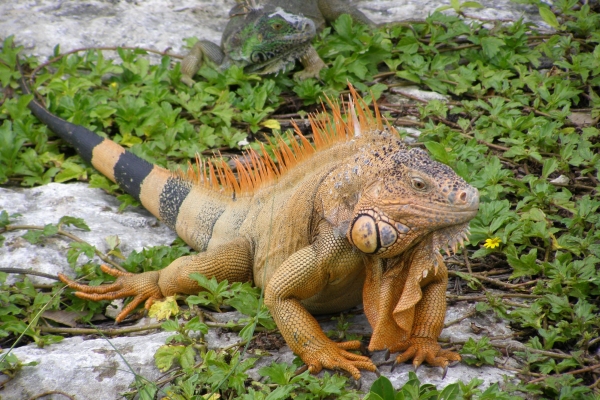 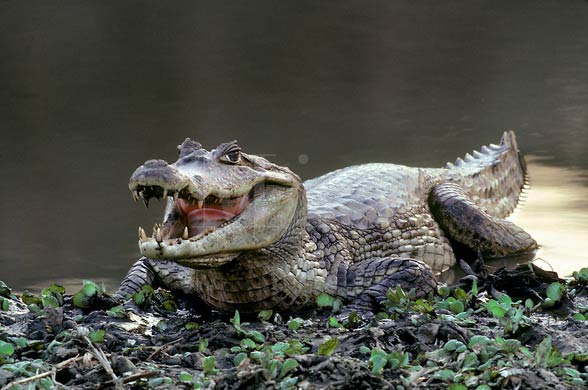 Piranie i arapaimy
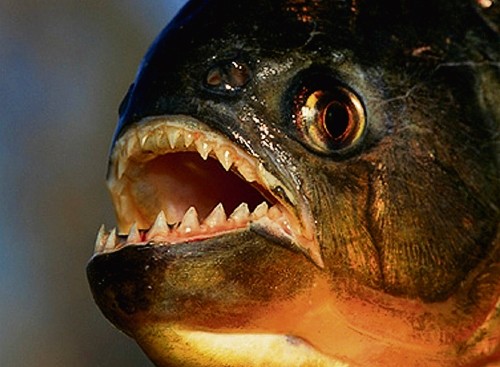 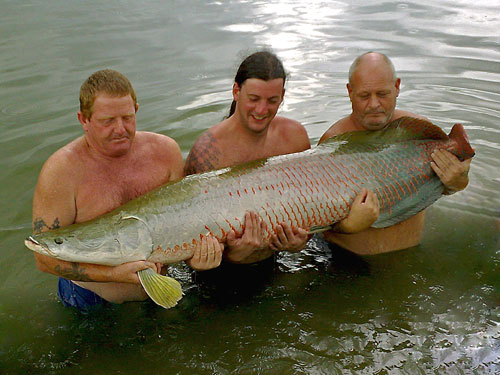 Delfiny słodkowodne
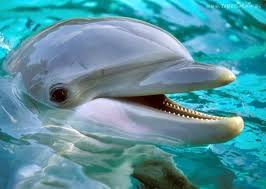 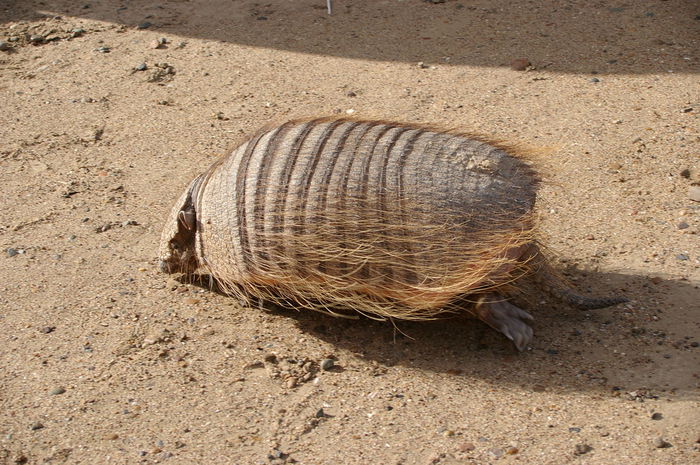 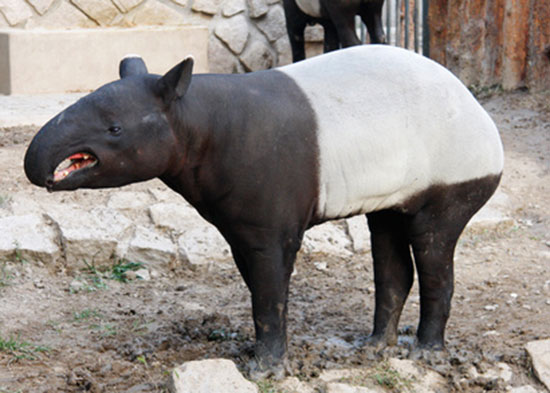 Szczerbaki i tapiry
O Brazylii można usłyszeć, że jest to kraj kawą słynący. Państwo jest światowym liderem w jej produkcji. Od pojawienia się na terytorium kraju w 1727 roku błyskawicznie stała się jedną z najbardziej dochodowych gałęzi gospodarki.
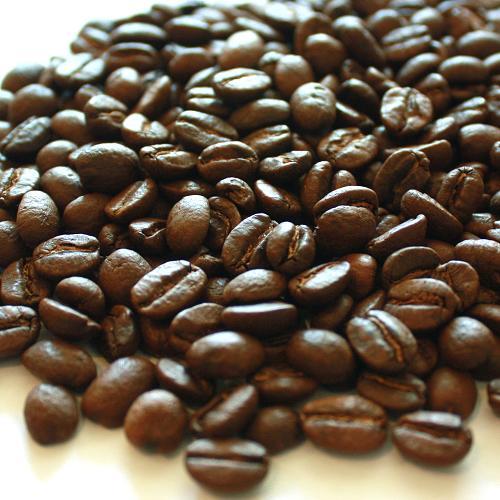 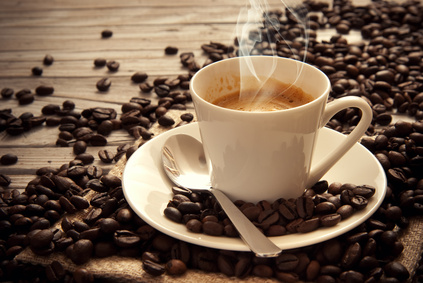 Brazylia to kraj, który słynie z karnawału, z samby, z piłki nożnej, kawy i radosnych ludzi.
„Moje wymarzone wakacje”- Brazylia -Bartosz Kowalczyk